Полуписмено деление [polupismeno delenie]
Halbschriftliche Division
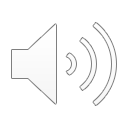 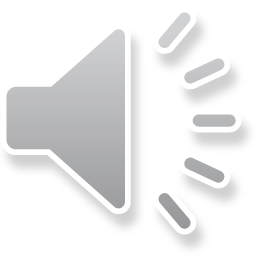 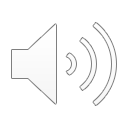 der Quotient
der Dividend
die Division
der Divisor
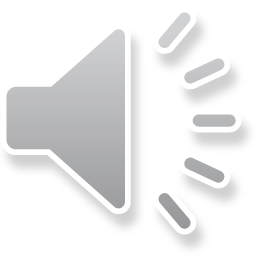 частно
[chastno]
делител
[delitel]
делимо
[delimo]
деление
[delenie]
75  :  5  =  15
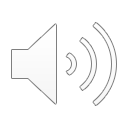 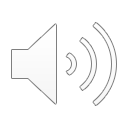 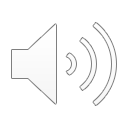 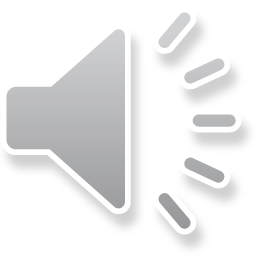 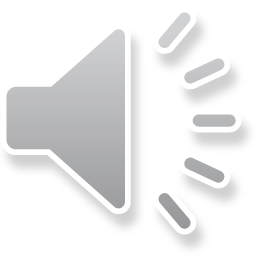 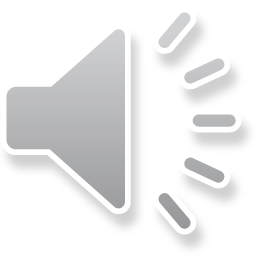 Полуписмено деление [polupismeno delenie]
Halbschriftliche Division
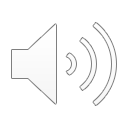 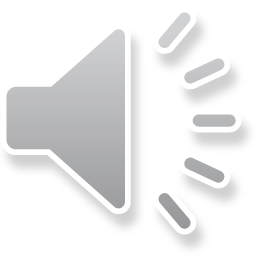 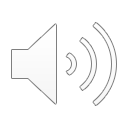 75  :  5  =  15
der Rechenweg
die Gleichung
die Geteiltaufgabe
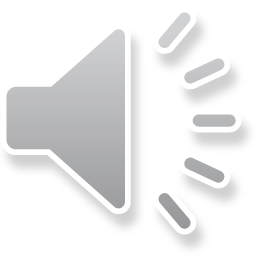 Начин на решение
[nachin na reshenie]
Задача за деление
[zadacha za delenie]
уравнение
[uravnenie]
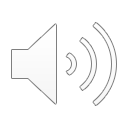 :
Fünfundsiebzig geteilt durch fünf gleich fünfzehn.
75   5 = 15
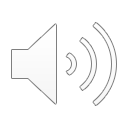 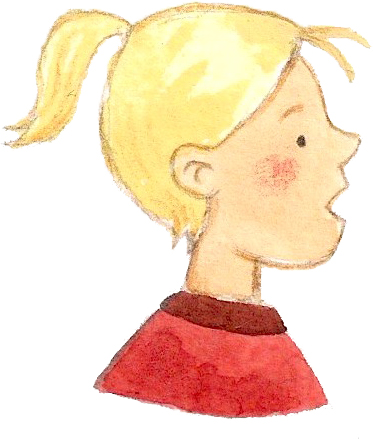 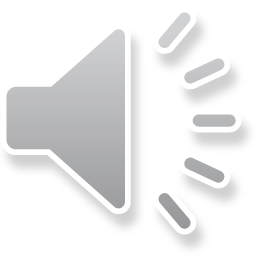 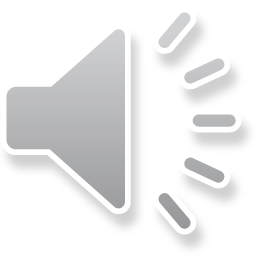 Седемдесет и пет делено на пет е равно на петнадесет.
[sedemdeset i pet deleno na pet e ravno na petnadeset]
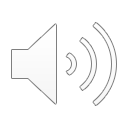 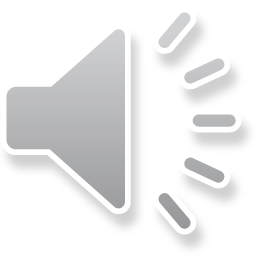 Полуписмено деление [polupismeno delenie]
Halbschriftliche Division
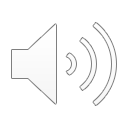 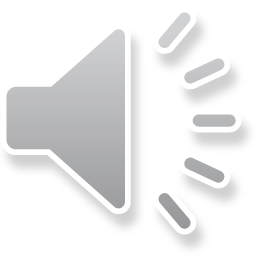 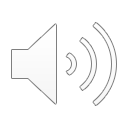 schrittweise Dividieren
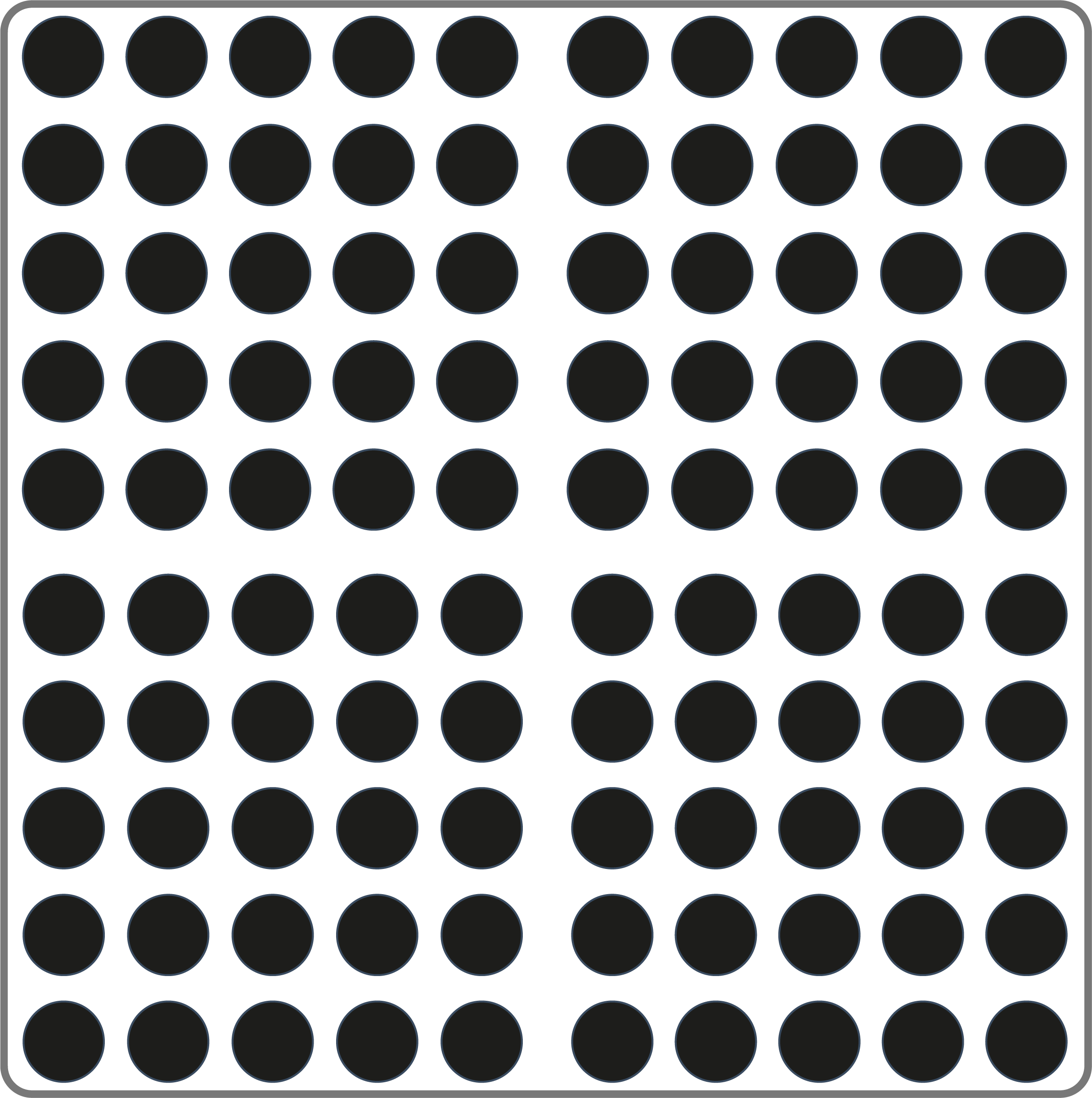 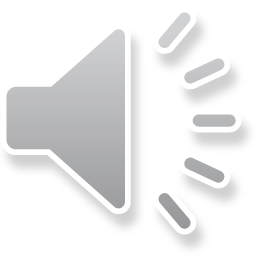 Деление стъпка по стъпка
[delenie stupka po stupka]
Ich zerlege die Aufgabe in zwei Geteiltaufgaben.
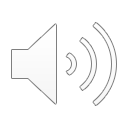 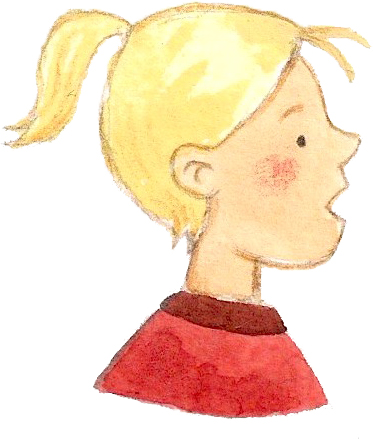 75 : 15 = 10 + 25 = 35
Разлагам задачата на две задачи за деление.
[Razlagam zadachata na dve zadachi za delenie.]
50 :   5 = 10
25 :   5 = 25
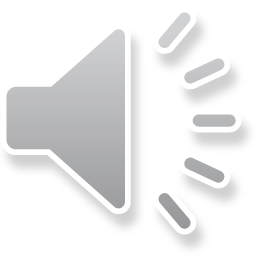 Полуписмено деление [polupismeno delenie]
Halbschriftliche Division
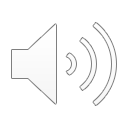 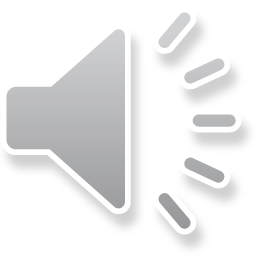 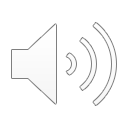 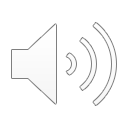 der Quotient
der Dividend
der Rest
die Division mit Rest
der Divisor
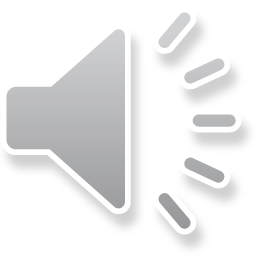 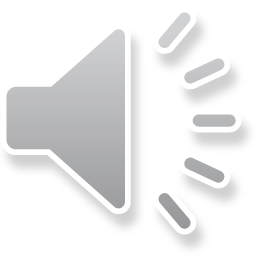 частно
[chastno]
делител
[delitel]
делимо
[Delimo]
остатък
[ostatuk]
Деление с остатък
[Delenie s ostatuk]
:
78    5  =  15  R3
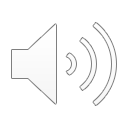 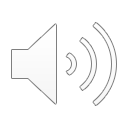 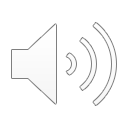 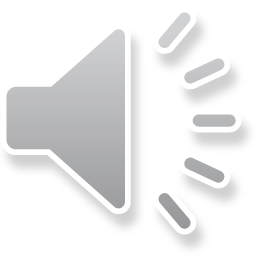 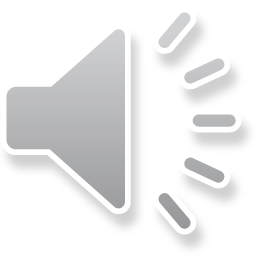 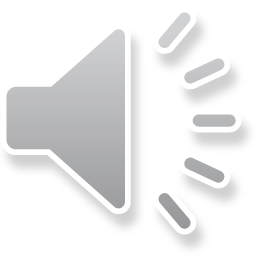 Полуписмено деление [polupismeno delenie]
Halbschriftliche Division
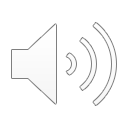 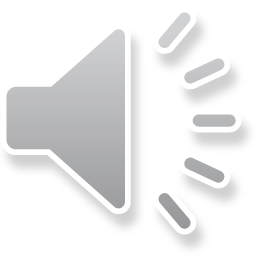 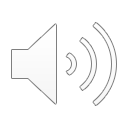 :
78    5  =  15  R3
der Rechenweg
die Gleichung
die Geteiltaufgabe
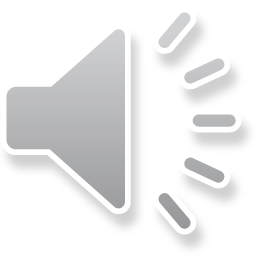 Начин на решение 
[nachin na reshenie]
Задача за деление
[zadacha za delenie]
уравнение
[uravnenie]
:
78  5 = 15 R3
Achtundsiebzig geteilt durch fünf ist gleich fünfzehn Rest 3
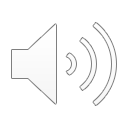 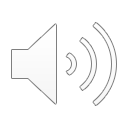 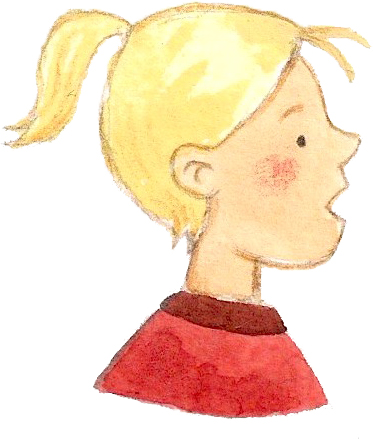 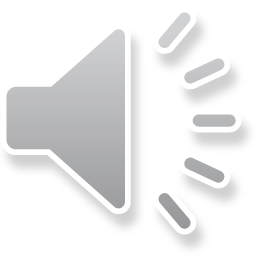 Седемдесет и осем делено на пет е равно на петнадесет с остатък 3.
[Sedemdeset i osem deleno na pet e ravno na petnadeset s ostatuk 3.]
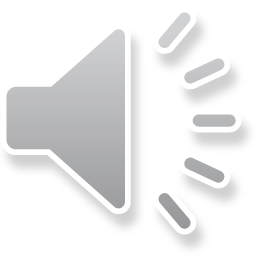 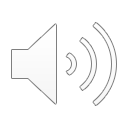 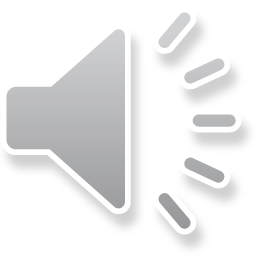 Полуписмено деление [polupismeno delenie]
Halbschriftliche Division
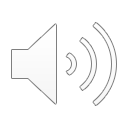 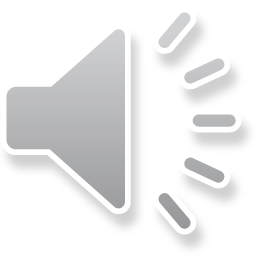 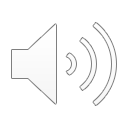 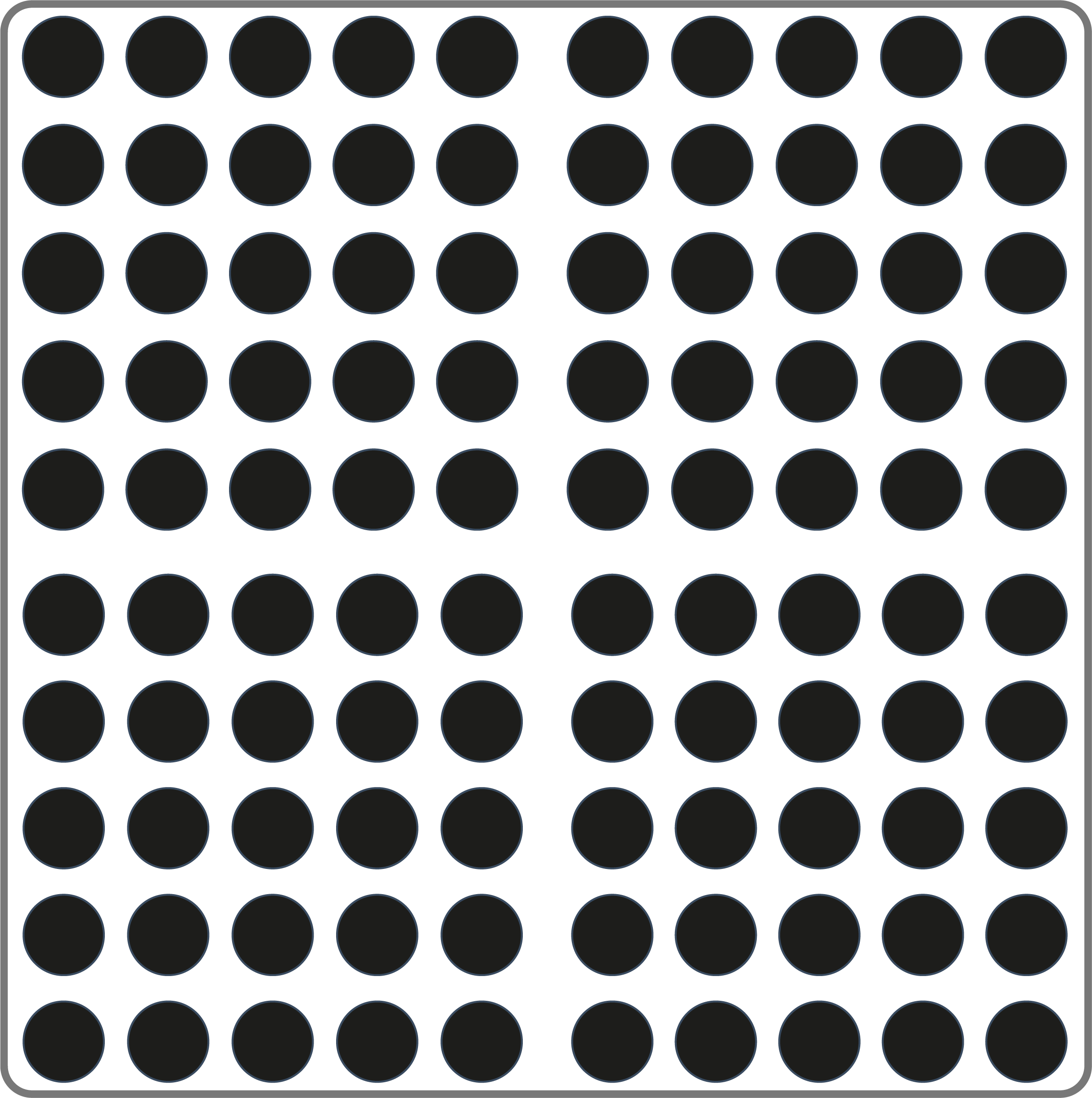 schrittweise Dividieren mit Rest
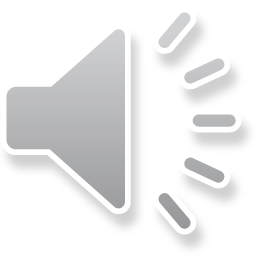 Деление с остатък по стъпки
[Delenie s ostatuk po stupki]
Ich zerlege die Aufgabe in zwei Geteiltaufgaben.
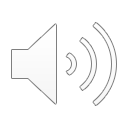 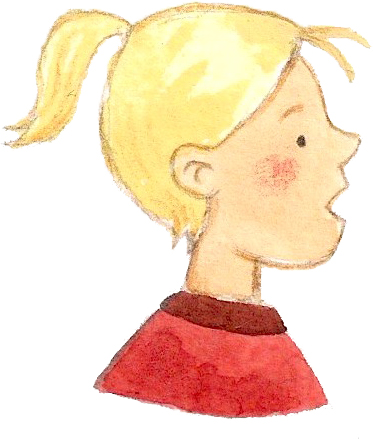 :
78     5 = 10 +  5 = 15
:
50     5 = 10
Разлагам задачата на две задачи за деление.
[Razlagam zadachata na dve zadachi za delenie.]
:
28     5 =  5  R3
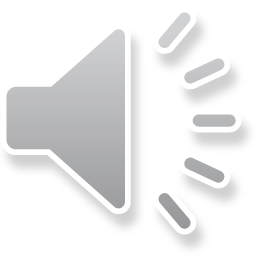 Полуписмено деление [polupismeno delenie]
Halbschriftliche Division
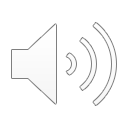 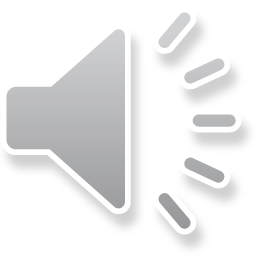 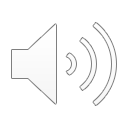 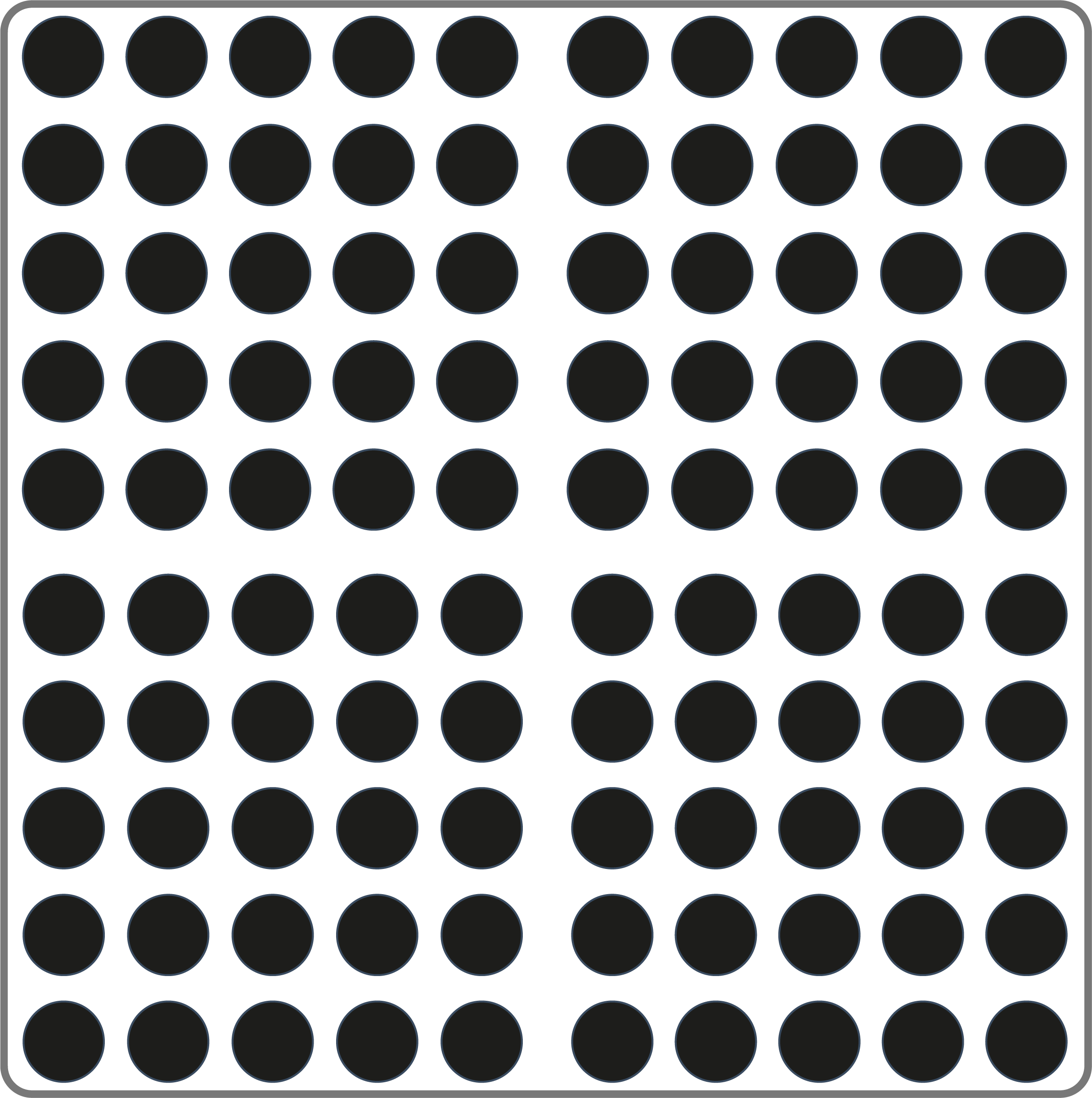 schrittweise Dividieren mit Rest
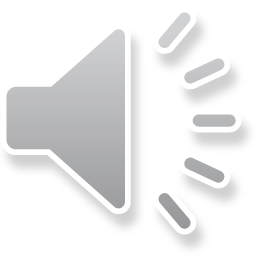 Деление с остатък по стъпки
[Delenie s ostatuk po stupki]
Achtundsiebzig kann nicht restlos durch fünf geteilt werden. Es bleibt ein Rest von 3.
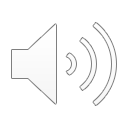 :
78    5 = 10 + 5 = 15  R3
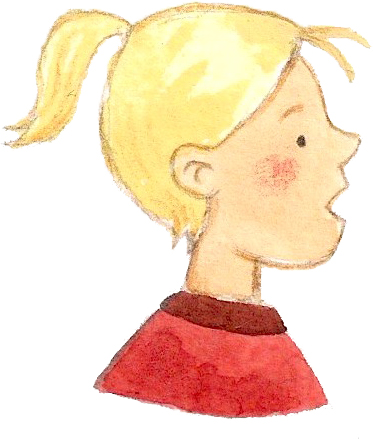 :
50     5 = 10
Седемдесет и осем не може да се раздели на пет без остатък. Остава остатък 3.
[Sedemdeset i osem ne mozhe da se razdeli na pet bez ostatuk. Ostava ostatuk 3.]
:
28     5 =  5  R3
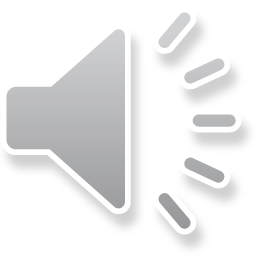